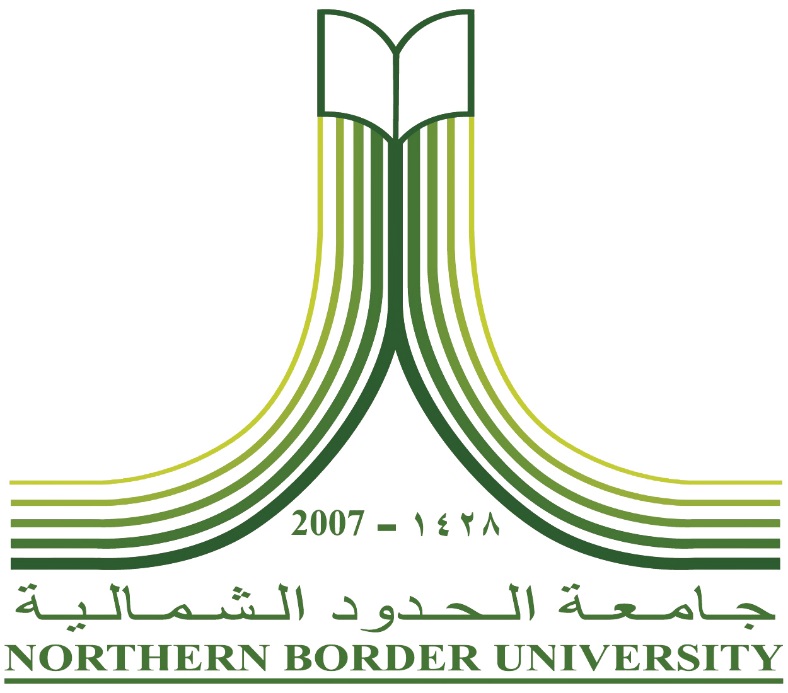 أعداد جامعة الحدود الشمالية للتقويم الذاتي

 وفقاً لمعايير الهيئة الوطنية للتقويم والاعتماد الأكاديمي

أعداد
د/ منصور بن علي الشهري

عرض

د/ منصور بن علي الشهري
د/ عزيزه رجب
www.n-global.com
info@n-global.com
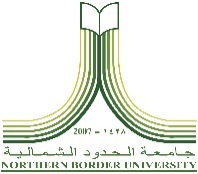 بسم الله الرحمن الرحيم
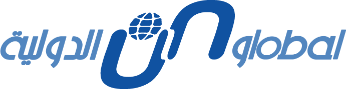 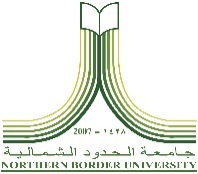 أهداف البرنامج
يهدف البرنامج إلى تعريف المشاركين بما يلي:
ماهية و أهداف  التقويم الذاتي الأولي. 
إجراءات وعناصر عملية التقويم الذاتي الأولي.
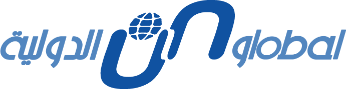 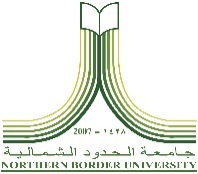 مخرجات البرنامج
بنهاية البرنامج سيكون المشاركون قادرين على:
معرفة ماهية و أهداف  التقويم الذاتي الأولي. 
معرفة إجراءات وعناصر عملية التقويم الذاتي الأولي.
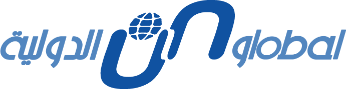 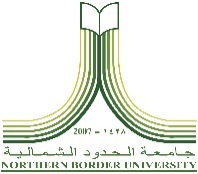 التقويم الذاتي
عبارة عن جملة من الجهود والخطوات التي تقوم بها المؤسسة التعليمية في سبيل التعرف على الواقع المتحقق في العملية التعليمية والتدريسية في مستوى البرامج التي تتيحها، ومقارنة ذلك بالطموح المنشود من قبل المؤسسة.

 والتقويم الذاتي يدل على أن المؤسسة التعليمية ذاتها هي التي تقوم وتبذل تلك الجهود رغبة منها في التعرف على واقع برامجها الأكاديمية. كما يدل ذلك على أن التقويم ليس هدفا في حد ذاته، ولكنه وسيلة أساسية ورئيسة في تطور وتقدم برامج المؤسسة التعليمية والتعرف على مواطن القوة والضعف والفرص التي يمكن من خلالها تحسين وتطوير العملية الأكاديمية بصفة عامة.
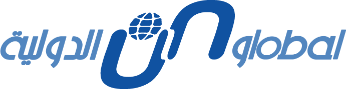 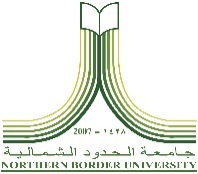 لماذا التقويم الذاتي للجامعة؟
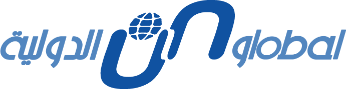 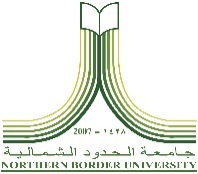 يهدف التقويم الذاتي إلى القيام بتحليل شامل ومتعمق للجامعة للتعرف عما إذا كانت المؤسسة الأكاديمية/البرامج الأكاديمية تحقق أهدافها من حيث دعم تعلم الطلاب وتطوير مهاراتهم. ويركز التقويم الأكاديمي على البرامج ومخرجاتها. ويعطي معلومات عمّا إذا كان المنهج بمجمله يحقق أهدافه بتزويد الطلاب بالمعارف والمهارات والاتجاهات والقيم اللازمة، وتمكين الخريج بها من أداء مهمته في الحياة بنجاح بما يتفق مع رسالة الجامعة وأهدافها.
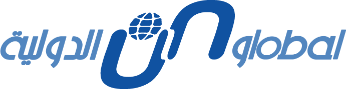 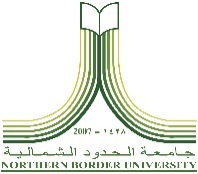 أهداف التقويم الذاتي
المحافظة على المعايير الأكاديمية وتطويرها.
تقييم مستوى أداء وفاعلية البرامج الأكاديمية في الجامعة مقارنة بالأهداف المعلنة وكفاءتها في تحقيق رسالة الجامعة.  
الاستفادة من نتائج عملية التقويم الذاتي لمعالجة الجوانب السلبية ونقاط الضعف وتعزيز الجوانب الإيجابية ونقاط القوة.
توفير المعلومات والبيانات الإحصائية الدقيقة والآراء الموضوعية التي تساعد على تنمية وتطوير المؤسسة/البرامج الأكاديمية إيجابيا وتعزيز جودتها ونوعية التعليم فيها وعلى تحقيق المستوى الأكاديمي والعلمي وفق معايير الهيئة الوطنية للتقويم والاعتماد الأكاديمي.
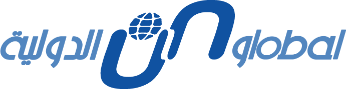 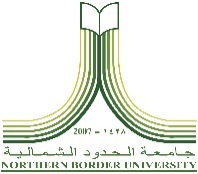 أهداف التقويم الذاتي
يمثل التقويم الذاتي أساساً للتخطيط الاستراتيجي في الجامعة.
اشراك منسوبي الجامعة في عملية التقويم الذاتي.
نشر ثقافة الجودة.
ضمان كفاءة البرامج الأكاديمية من خلال اكتساب ثقة المستفيدين والمؤسسات العلمية والتعليمية المحلية والدولية بمتانة برامج الجامعة وفاعليتها مما سيساعد على تهيئتها للاعتماد الأكاديـــمي أو المهني.
التحسين المستمر.
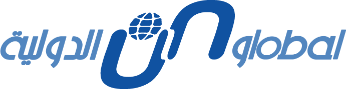 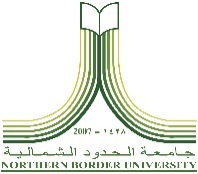 متطلبات أساسية في تقرير التقويم الذاتي الأولي
ذا معني وفائدة لمنسوبي الجامعة.
Meaningful and useful to the members of the
Institution

أن ينتج عن تقرير الدراسة الذاتية شواهد وأدلة تتوافق مع معايير الأعتماد الأكاديمي.  
Must produce evidence of compliance with
accreditation standards.
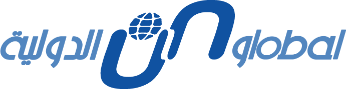 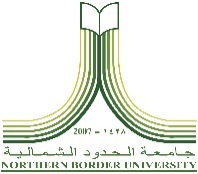 نماذج الدراسة الذاتية
النموذج الشامل The Comprehensive Model
النموذج المتخصص The Selected Topics Model 
النموذج التعاوني The Collaborative Model
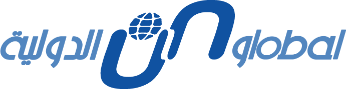 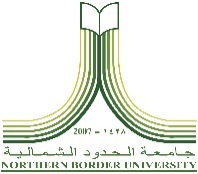 متطلبات التقويم الذاتي الأولي المؤسسي والبرامجي
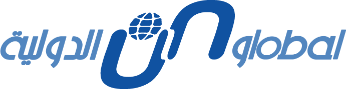 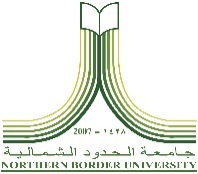 متطلبات التقويم الذاتي الأولي المؤسسي والبرامجي
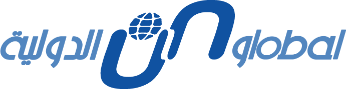 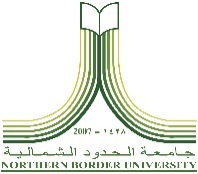 متطلبات التقويم الذاتي الأولي المؤسسي والبرامجي
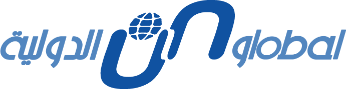 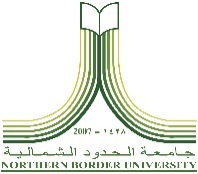 متطلبات التقويم الذاتي الأولي المؤسسي والبرامجي
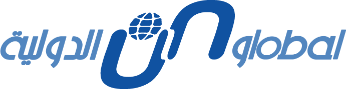 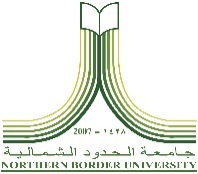 متطلبات التقويم الذاتي الأولي المؤسسي والبرامجي
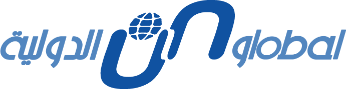 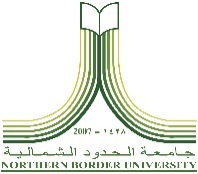 مرحلة ماقبل التقويم الذاتي المؤسسي
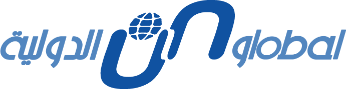 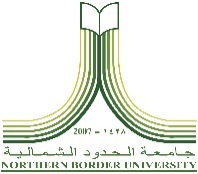 مرحلة ماقبل التقويم الذاتي
للابد في هذه المرحلة من مراعاة الجوانب التالية:
الشمولية:
 لابد أن تكون عملية التقويم  الذاتي الأولي عملية شاملة  يتم فيها تقويم جميع جوانب المؤسسة التعليمية وبرامجها العلمية و وحداتها المختلفة بما في ذلك المرافق والتجهيزات والخدمات والإجراءات الإدارية المتبعة فيها.   وهذه العملية يجب أن تنفذ بصورة متناسقة مع التركيز في عمليات التقويم على معايير الأداء المتعلقة بكل نشاط من أنشطة الجامعة الهامة.
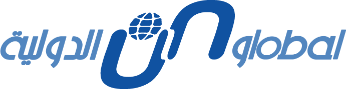 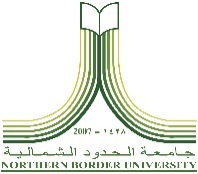 مرحلة ماقبل التقويم الذاتي
التخطيط: 
 تؤكد الهيئة على أهمية مرحلة التخطيط السليم لعملية التقويم الذاتي الأولي، بحيث تقوم المؤسسة التعليمية بوضع خطة واضحة وموضوعية من حيث تحديد الجدول الزمني والمهام والأدوار والوظائف المناطة بالأفراد والجهات  داخل المؤسسة التعليمية(وخارجها إن وجد) وذلك من أجل ضمان أن تكون الاستراتيجيات المستخدمة  مناسبة وفعالة لتحقيق الأهداف المحددة  من قبل المؤسسة التعليمية المعنية.
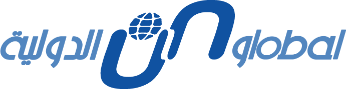 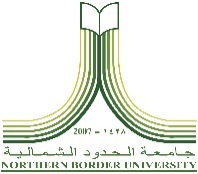 مرحلة ماقبل التقويم الذاتي
التنوع في التطبيق: 
على الرغم من أن هذه الإجراءات المقترحة  تعد من وجهة نظر الهيئة ملائمة لجميع  الجامعات ومؤسسات التعليم فوق الثانوي المختلفة، إلا أنه لابد أن تكون هنالك  بعض الاختلافات  النوعية بين هذه الجامعات والمؤسسات التعليمية في الأهداف والبرامج والجوانب الإدارية والأنشطة والمرافق والخدمات المقدمة.   وهذا التنوع بين المؤسسات التعليمية سينعكس بدوره  بدرجات متفاوتة على  عملية تنفيذ التقويم الذاتي الأولي داخل هذه المؤسسات التعليمية وفق ما تمليه طبيعة كل مؤسسة تعليمية وظروفها الداخلية.
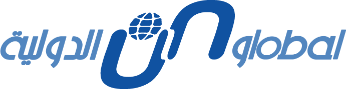 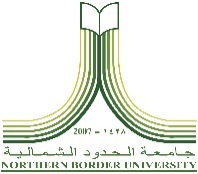 مرحلة التقويم الذاتي الأولي المؤسسي
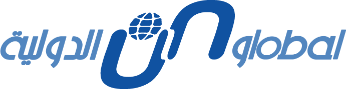 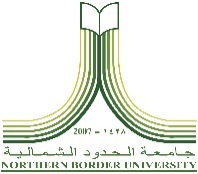 المراحل الرئيسة التي يمر بها التقويم الذاتي الأولي المؤسسي
تشكيل اللجنة الإشرافية
تشكيل الفريق الرئيس
تشكيل فرق العمل
تحديد الجدول الزمني
تحديد الأهداف
بناء الاستراتيجيات وخطط العمل
إعداد التقرير
التقويم المستقل
تسليم التقرير للهيئة الوطنية للتقويم والاعتماد الأكاديمي
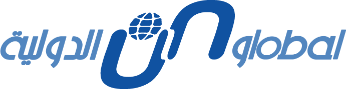 .دراسة مجموعات العمل للبرامج والخدمات والبيانات وتقارير التقويم
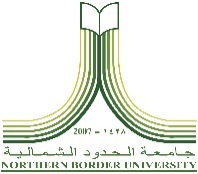 تنظيم وتصميم
الدراسة الذاتية من قبل اللجنة الرئيسة
عمليات التقويم الذاتي الأولي
صياغة تقرير الدراسة الذاتية من خلال تجميع اللجنة المركزية للتقارير الواردة من لجان العمل
مناقشة الجامعة للدراسة الذاتية
إعداد اللجنة الرئيسة للنسخة النهائية من الدراسة الذاتية
توزيع النسخة النهائية للدراسة الذاتية على الجامعة
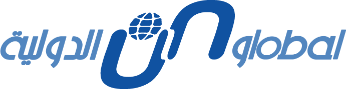 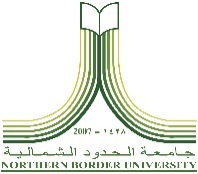 أولاً : الاستعدادات المطلوبة للقيام بعملية التقويم الذاتي الأولي
الإعلان الرسمي عن  التقويم : ابتداء، يجب أن يقوم صاحب الصلاحية بإعلام مجلس الجامعة وجميع المسؤولين الكبار والعاملين في الجامعة عن عملية التقويم الذاتي الأولي في مرحلة مبكرة ويحث الجميع على التعاون والدقة في تنفيذ الإجراءات المطلوبة منهم والإسهام في نجاح هذا العمل.
 
الهدف العام للتقويم:  ينبغي التأكيد على  أن الهدف من عملية التقويم الذاتي الأولي ليس تصيد الأخطاء أو توجيه النقد إلى القائمين على جهات معينة في المؤسسة التعليمية، بل أن الهدف الرئيس هو تقديم أساس موضوعي أو حقيقي تنطلق منه المؤسسة التعليمية في وضع استراتيجياتها وخططها المستقبلية لتحسين الجودة.
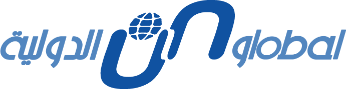 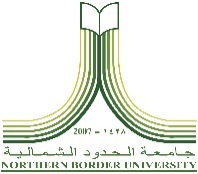 أولاً : الاستعدادات المطلوبة للقيام بعملية التقويم الذاتي الأولي
قيادة الفريق: يجب أن يقوم صاحب الصلاحية بتعيين أحد المسؤولين الكبار في الإدارة العليا للجامعة أو المؤسسة التعليمية (أحد الوكلاء مثلا) ليقود عملية التقويم الذاتي الأولي بالتعاون مع مركز الجودة  (أو الجهة المسؤولة عن الجودة ). كذلك يجب أن يكون هناك لجنة رئيسة تتولى التخطيط ويترأسها نفس المسؤول الذي أوكلت إليه قيادة عملية التقويم الذاتي الأولي،  مع أهمية أن يعطى كامل الصلاحية والمسئولية لتقديم التوجيهات والدعم الذي يكفل نجاح عمل اللجنة وحسن أدائها.
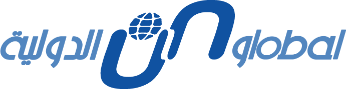 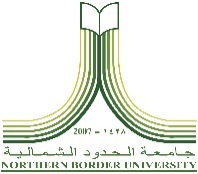 أولاً : الاستعدادات المطلوبة للقيام بعملية التقويم الذاتي الأولي
استراتيجية عمل اللجنة:  ينبغي على المسؤول الذي يتولى قيادة عملية التقويم الذاتي الأولي أن يقوم -  بالتعاون مع أعضاء اللجنة الرئيسة  والاستفادة من مشورتهم-  بوضع إستراتيجية واضحة وآلية عمل مفصلة عن خطوات تنفيذ هذه العملية، بما في ذلك تحديد عدد اللجان الفرعية وفرق عمل التي تختص بتنفيذ مهام معينة.   كما يجب تحديد المهام و الإجراءات  اللازمة لكل مرحلة، خاصة في المؤسسات التعليمية الكبيرة التي قد تتطلب عملية التقويم تعدد المراحل واختلاف المهام والوظائف  حسب الجهات  و الوحدات  والأنشطة الموجودة فيها.
 
عضوية اللجنة: يجب أن تتكون اللجنة الرئيسة من ممثلين من جميع الوحدات الأكاديمية والإدارية الكبيرة في المؤسسة التعليمية (مثلاً الكليات، العمادات المساندة، الإدارات العامة ... الخ) وتكون هذه اللجنة الرئيسة خاصة بهذه المهمة بحيث ينتهي عمل اللجنة عند انتهاء المهمة.  ويمكن  الاستغناء عن هذه اللجنة – إذا رأى صاحب الصلاحية ذلك- في حالة وجود لجنة  دائمة للجودة على أن تكون هذه اللجنة الدائمة ممثلة لجميع الوحدات الكبرى في المؤسسة التعليمية.
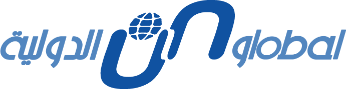 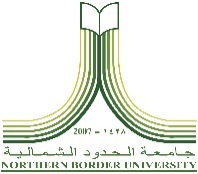 The Organizational Structure for writing the Self-Study
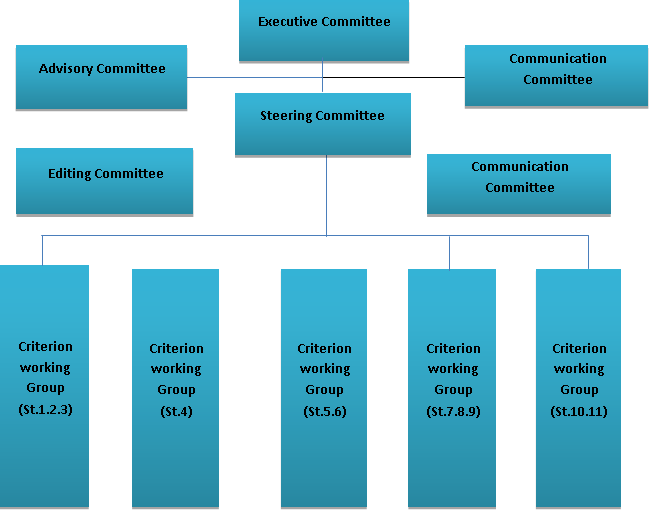 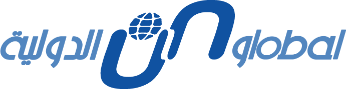 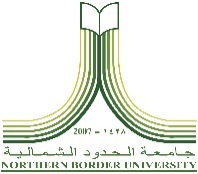 مهام ومسئوليات اللجان العاملة في المشروع:
على مستوى الجامعة.
على مستوى الكلية.
على مستوى البرنامج الأكاديمي.
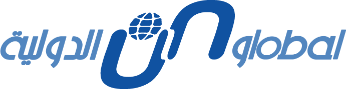 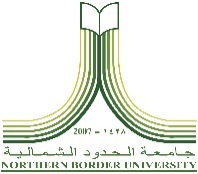 أولاً : الاستعدادات المطلوبة للقيام بعملية التقويم الذاتي الأولي
الحملة الإعلامية:  يجب أن تسبق عملية التقويم الذاتي الأولي حملة إعلامية عامة ومنظمة على مستوى المؤسسة التعليمية يتم من خلالها إعلام جميع المنتمين إلى المؤسسة التعليمية (أعضاء هيئة التدريس ، والمسؤولين والطلاب ، والموظفين) وأصحاب المصلحة المهمين أو الأساسيين (مثل جهات التوظيف الكبرى والجهات المهنية وأولياء أمور الطلبة المسجلين في المؤسسة التعليمية) بأن المؤسسة التعليمية ستقوم بعملية تقويم ذاتي أولي  للجودة، مع إطلاعهم على بعض جوانب عملية التقويم الذاتي الأولي وفترته  وأهدافه ومتطلباته، وخطواته ومراحله، والأدوار المناطة بكل فئة أو جهة داخل الجامعة، بالإضافة إلى ذكر بعض الفوائد المتوقعة منه.
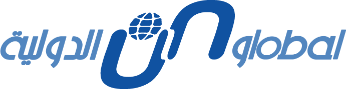 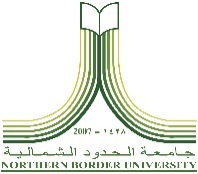 أولاً : الاستعدادات المطلوبة للقيام بعملية التقويم الذاتي الأولي
مشاركات الأفراد: يجب أن يبين الإعلان أنواع الفرص و أساليب المشاركة التي يمكن للأفراد، سواء من داخل المؤسسة التعليمية أو من خارجها، الإسهام من خلالها بتقديم اقتراحاتهم وملاحظاتهم البنأة  لنجاح عملية التقويم الذاتي الأولي .  كذلك  يجب التأكيد هنا  على أن عملية التقويم الذاتي الأولي ستكون عملية  كبيرة تتطلب جهد وتعاون عدد كبير من المسؤولين والعاملين في المؤسسة التعليمية، وهذا الأمر يجعل مهمة تنفيذ خطة العمل تقع على أفراد كثيرين مما يمنع أن ينسب النجاح في هذا العمل إلى فرد واحد أو مجموعة واحدة  في المؤسسة التعليمية،  كما أنه  يتيح الفرصة أمام جميع الأشخاص والوحدات في المؤسسة التعليمية للمشاركة بصورة كبيرة  وفاعلة  في هذا العمل الهام .
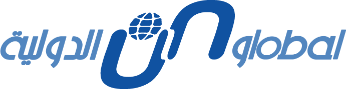 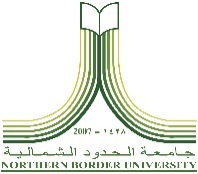 أولاً : الاستعدادات المطلوبة للقيام بعملية التقويم الذاتي الأولي
أسس عملية التقويم:  توصي الهيئة بأن تتم عمليات التقويم وفقاً للمعايير الإحدى عشر التي حددتها الهيئة كمعايير لضمان الجودة والاعتماد الأكاديمي، بحيث يسند لكل لجنة فرعية أو فريق عمل مهمة تقويم الوضع القائم المرتبط بمعيار أو أكثر من المعايير الإحدى عشر.   و من الإجراءات العامة والفاعلة التي يوصى بها عند القيام بهذه العملية تكوين لجان فرعية وفرق عمل تختص بتقويم أنشطة محددة وكتابة تقارير عنها، تسلم لرئيس اللجنة الرئيسة.  وفي هذا الإطار، يمكن لبعض اللجان الفرعية أن تقوم بتقويم الوضع المرتبط بعدد من المعايير المتشابهة، وخاصة المعايير المرتبطة بالتقويم المؤسسي.  أما على مستوى التقويم البرامجي فيمكن  أن تكون هناك لجنة واحدة أو اثنتين تتولى تقويم كل قسم أو برنامج علمي بصورة كاملة.
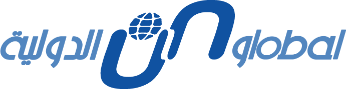 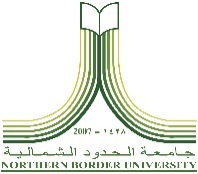 ثانياً:  طريقة تنفيذ التقويم الذاتي الأولي
استخدام مقاييس التقويم: أعدت الهيئة وثيقة مقاييس التقويم الذاتي الخاصة بمعايير الجودة الإحدى عشر  لاستخدامها في التقويم المؤسسي والتقويم البرامجي بغرض الاعتماد الأكاديمي   لمؤسسات التعليم العالي.   وتدرك الهيئة أنه من غير المتوقع حاليا أن تتمكن كثير من الجامعات ومؤسسات التعليم الأخرى من تحقيق متطلبات جميع المعايير الإحدى عشرة المعتمدة من قبل الهيئة بصورة كاملة.  على كل حال، تؤكد الهيئة على أهمية استخدام جميع مقاييس التقويم الذاتي المعتمدة في وثائقها  في عملية التقويم الذاتي الأولي كمقاييس إرشادية للقضايا أو الجوانب التي يجب مراعاتها أو التركيز عليها لأنها ستكون الأساس في عملية التقويم الحقيقي للجودة فيما بعد.
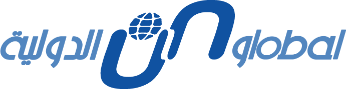 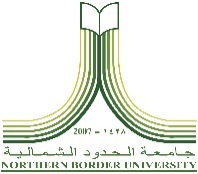 ثانياً:  طريقة تنفيذ التقويم الذاتي الأولي
اعتماد الخطط والآليات: يجب أن تكون جميع الخطط والآليات التي توضع لتنفيذ جوانب محددة  من التقويم الذاتي الأولي من قبل فرق العمل و اللجان الفرعية معتمدة وموافق عليها من قبل رئيس اللجنة الرئيسة أو من قبل اللجنة ككل قبل أن يتم البدء في تنفيذها، وذلك من اجل ضمان دقة التنفيذ والتناسق في أساليب التقويم المستخدمة بين اللجان الفرعية المختلفة في المؤسسة التعليمية.
 
إسهام المسؤولين في المؤسسة التعليمية في التقويم الذاتي: يجب أن تحرص اللجنة الرئيسة على أن يكون للأفراد المسؤولين بشكل مباشر عن الإدارات والوحدات  و الأنشطة العلمية والإدارية في المؤسسة التعليمية في الجامعة دور مباشر في عملية التقويم الذاتي الأولي لهذه الأنشطة، كما يجب أن تؤخذ اقتراحاتهم  وتوجيهاتهم  المفيدة بعين الاعتبار.
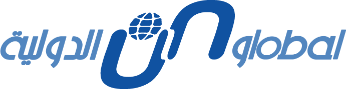 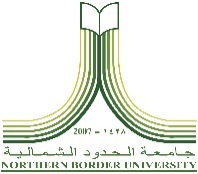 ثانياً:  طريقة تنفيذ التقويم الذاتي الأولي
إسهام المستفيدين بصورة مباشرة من أنشطة المؤسسة التعليمية في التقويم الذاتي: 
 يجب الاستفادة من مشاركات الأفراد المطلعين والمستفيدين بصورة مباشرة من أنشطة المؤسسة التعليمية، بما في ذلك الطلبة وغيرهم من أرباب العمل وأصحاب المصلحة وكذلك لمجتمع الجامعة الذين ليس لهم علاقة مباشرة بعملية التقويم الذاتي الأولي،  وذلك لتحقيق قدر معين من الحيادية والموضوعية في الحكم على أداء المؤسسة.  كما ينبغي أن تتيح عملية التقويم الذاتي الأولي الاستفادة من ملاحظات ونصائح الشرائح المختلفة من المستفيدين من الخدمات التي تقدمها المؤسسة التعليمية (الأساتذة والطلاب والموظفين)، والاستفادة أيضاً من جميع الآراء  أو الشواهد المتاحة في الوحدات العلمية والإدارية داخل المؤسسة التعليمية حول  مدى توفر الجودة  لديها،  أما في حالة عدم وجود أدلة وشواهد على الجودة في أنشطة المؤسسة التعليمية أو بعض وحداتها، فإن هذا الأمر يعد بحد ذاته  من قضايا الجودة التي يجب التحدث عنها بصراحة في تقرير التقويم الذاتي الأولي.
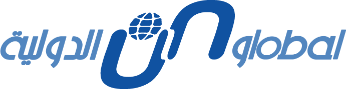 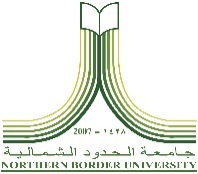 مراحل مشروع الدراسة الذاتية الأولية
ويتضمن المشروع المراحل التالية:
المرحلة الأولى: (وضع الخطة التنفيذية - تشكيل اللجان، وفرق العمل)
المرحلة الثانية: الإعلان عن عملية التقويم الذاتي الأولي. 
المرحلة الثالثة: بدء عملية التقويم الذاتي الأولي ووضع التقدير النجمي.
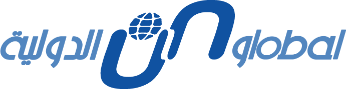 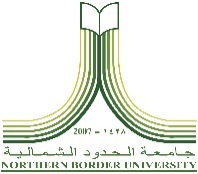 مراحل مشروع الدراسة الذاتية الأولية
المرحلة الرابعة (كتابة التقرير الوصفي :نقاط القوة ونقاط الضعف وأوليات التحسين)
المرحلة الخامسة:جمع التقارير الفرعية من كل اللجان وتنظيمها ومراجعتها ودمجها في التقرير النهائي.
المرحلة السادسة: إعداد التقرير النهائي للتقويم الذاتي طبقا للإجراءات المتبعة والمحددة من قبل الهيئة الوطنية.
مخرجات المشروع
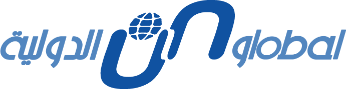 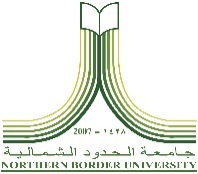 ثالثاً : إعداد التقرير النهائي للتقويم الذاتي الأولي
عناصر التقرير: يجب أن تنتهي عملية التقويم الذاتي الأولي بإعداد تقرير مفصل عن نتائج عملية التقويم  يتضمن موجزا تنفيذياً  ثم عرضاً للخلفية التي بني عليها التقرير ثم وصفاً  للخطوات التي تم إتباعها في تنفيذ عمليات التقويم المتنوعة، يلي ذلك  عرضاً للنتائج التي تم التوصل إليها من خلال عمليات التقويم المختلفة على المستويين  المؤسسي والبرامجي في الجامعة المعنية (وفق المقاييس المشار إليها سابقاً)، كذلك  تحديد جوانب القوة التي ينبغي المحافظة عليها وتطويرها وجوانب القصور التي تحتاج إلى مزيد من العناية من قبل المسؤولين في الجامعة، مع تقديم ملخص عن البراهين والأدلة التي تدعم النتائج التي ذكرت في التقرير.  كذلك يجب إرفاق جميع تقارير فرق العمل واللجان الفرعية مع التقرير الكلي على أن يرفق بها ملخص تنفيذي يحدد الخطوات التي اتبعت والنتائج التي تم التوصل إليها خلال عملية إعداد هذه التقارير.
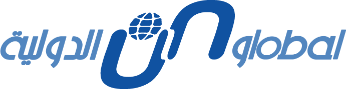 مؤشرات الأداء
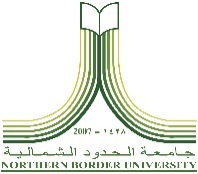 دراسة الجامعة
مكونات الدراسة الذاتية
تقرير الدراسة الذاتية
دراسة وتحليل الأنشطة والخدمات
مؤشرات الأداء
دراسة البرامج الأكاديمية
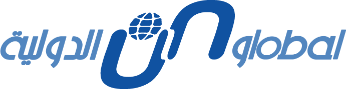 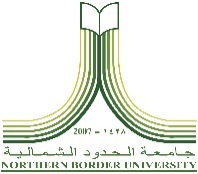 Institutional self-study composition:
 مكونات التقويم الذاتي المؤسسي
Extensive institutional self-study process  
ممارسات الدراسة الذاتية المؤسسية الشاملة والمتعمقة
A written self-study report as produced in the process.
تقرير مكتوب للدراسة الذاتية أثناء الممارسات
الدراسة الذاتية 
Self-Study Report
الممارسات    Process
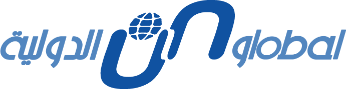 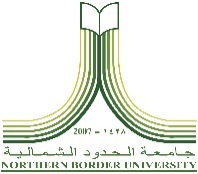 ثالثاً : إعداد التقرير النهائي للتقويم الذاتي الأولي
تقويم الأقسام والبرامج العلمية:  على الرغم من أن عملية التقويم الذاتي الأولي تهدف بالدرجة الأولى إلى تقويم  أداء الجامعات  والمؤسسات التعليمية الأخرى  و وحداتها وأنشطتها، إلا أنه من الضروري أن تتضمن هذه العملية أيضاً تقويم الجودة على المستوى البرامجي للأقسام والبرامج العلمية فيها لأنها (أي الأقسام أو البرامج ) تعد مرتكز الاهتمام في أية مؤسسة تعليمية.  ولكن بما أن المؤسسات التعليمية الكبيرة (مثل غالبية الجامعات وبعض كليات البنات وكليات المعلمين) يوجد بها عدد كبير من الأقسام العلمية، فإن مهمة التقويم  البرامجي للأقسام أو البرامج العلمية قد تكون ضخمة ومجهدة إلى حد ما.   ولكن لكي يتم التغلب على هذه المعضلة فإن الهيئة توصي بأن يتم تقويم جميع الأقسام والبرامج العلمية في كل كلية على حدة (كما سيأتي توضيح ذلك في الفقرة التالية)،  على أن يتم التنسيق على مستوى الكلية بحيث  تقوم الكلية بتكوين لجنة رئيسة لإعداد تقرير نهائي موحد  يتضمن تقويماً لكل الأقسام العلمية لديها.  وفي حالة الجامعات، يكون  الجزء الخاص بالتقويم البرامجي في تقرير الجامعة النهائي حول الأقسام  والبرامج العلمية مبنياً على ما في تقارير الكليات حول الأقسام  والبرامج العلمية فيها.
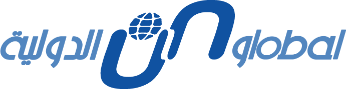 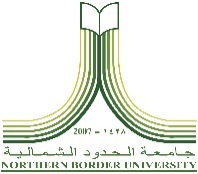 ثالثاً : إعداد التقرير النهائي للتقويم الذاتي الأولي
عناصر تقارير التقويم البرامجي:  يجب أن يتضمن التقرير النهائي لكل كلية العناصر ذات العلاقة مما ذكر أعلاه، كما يجب أن تعتمد المعلومات التي يتكون منها تقرير الكلية على وثيقة مقاييس التقويم الذاتي الخاصة بمعايير الجودة الإحدى عشر الواردة في التقويم البرامجي، والتي يجب تعبئتها من قبل الأقسام العلمية التي  يجب أن تقوم بإعداد تقارير خاص بها  ترفع  بصورة مستقلة مع المقاييس التي تمت تعبئتها إلى الكلية.  ثم تقوم الكلية بعد ذلك  من خلال اللجنة الموحدة  بإعداد تقرير شمولي حول الجودة في الكلية وأقسامها العلمية.  وينبغي ألا يكون هذا التقرير مجرد تقرير وصفي لمتوسط إجابات الأقسام  العلمية حول  الجودة في الجوانب العلمية والأنشطة الأخرى فيها، بل يجب أن يكون  تقريرا تقويمياً ونقدياً واضحاً يحدد نقاط القوة والضعف المشتركة بين الأقسام العلمية،  كما يحدد الجوانب أو النقاط التي تتمايز فيها الأقسام والوحدات المختلفة في الكلية.  وهذا الأسلوب يجب أن يتبع كذلك في تقويم الفروق بين أقسام الطلاب والطالبات في نفس الجامعة، أي أن التقرير يجب أن يقدم معلومات شاملة عن ما يجري في الجانبين،  كما يبرز أية فروق مهمة تحتاج إلى عناية خاصة بين أقسام الطلاب والطالبات.
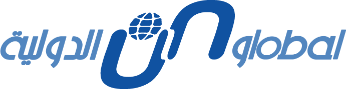 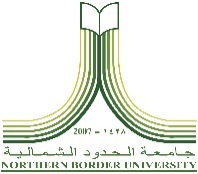 ثالثاً : إعداد التقرير النهائي للتقويم الذاتي الأولي
توصيات التقرير النهائي: يجب أن يتضمن تقرير التقويم النهائي للمؤسسة التعليمية توصيات صريحة ومحددة حول الأداء والجودة في جميع الجوانب والأنشطة الإدارية والعلمية،  بما في ذلك الإدارة العليا والمجالس واللجان والجهات المسؤولة عن البحوث والدراسات وخدمة المجتمع والمرافق والخدمات والجمعيات العلمية.  كذلك يجب أن يتضمن التقرير توصيات للتعامل مع الجوانب  والأنشطة التي لا يوجد لدى المؤسسة التعليمية أدلة أو شواهد تبين مدى توفر الجودة فيها، كما يجب أن يتضمن التقرير توصيات محددة حول الخطوات الفعلية التي يجب اتخاذها لتوفير مثل تلك البراهين والأدلة اللازمة لمتابعة قضايا الجودة بصفة مستمرة تتيح القيام بعمليات التقويم المستقبلية بصورة صحيحة وأخيراً، يجب أن يتضمن التقرير النهائي توصيات محددة حول أبرز الجوانب  والقضايا التي يجب أن تضعها المؤسسة التعليمية ضمن الأولويات المهمة في خطتها الإستراتيجية لتحسين الجودة.
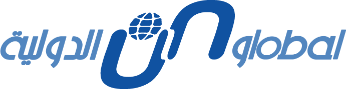 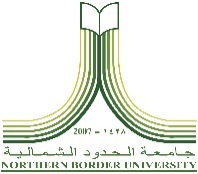 المراجعة الخارجية التطويرية
و يقصد هنا بالمراجعة الخارجية التطويرية  تلك العملية التي تقوم  فيها الجامعة باستدعاء فريق من الخبراء في الاعتماد الأكاديمي وضمان الجودة للقيام بعملية تقويم أكاديمي مستقل لأداء الجامعة وأقسامها العلمية وفق معايير الجودة التي أعدتها الهيئة و وظفتها المؤسسة التعليمية في بناء نظام الجودة الداخلي لديها.  والهدف العام من هذه العملية هو مساعدة الجامعة أو المؤسسة التعليمية المعنية في معرفة الوضع الفعلي أو الصورة الحقيقية للجودة  لديها بطريقة موضوعية – وإن كانت محدودة– من قبل خبراء مستقلين  لديهم القدرة على تقويم جوانب القوة والضعف لديها بحيث تعزز جوانب القوة  وتحاول تلافي جوانب القصور قبل عملية الاعتماد الرسمية.
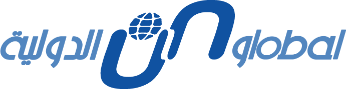 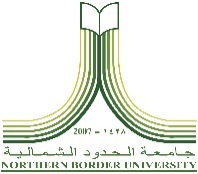 المراجعة الخارجية التطويرية
وينبغي أن تنتهي عملية المراجعة الخارجية التطويرية بتقديم تقرير علمي إلى المسؤولين في المؤسسة التعليمية بصورة سرية يبين الوضع الواقعي للجودة  ويحدد بعض الأولويات والعناصر التي يمكن أن تسهم في مساعدة الجامعة أو المؤسسة التعليمية في تحسين إجراءات  ومعايير الجودة  والوفاء بمتطلبات الاعتماد الأكاديمي وضمان الجودة، مع تقديم التوصيات المناسبة التي تأخذ بعين الاعتبار الموارد البشرية والمادية المتوفرة،  والوقت المتاح لإحداث التغييرات اللازمة لتحسين الجودة قبل أن يحين موعد التقويم الخارجي الرسمي الذي تقوم به الهيئة.
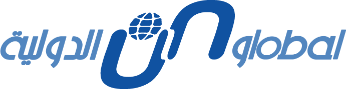 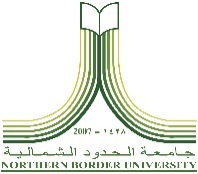 مرحلة مابعد التقويم الذاتي الأولي
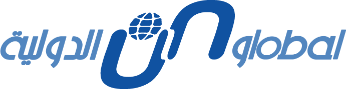 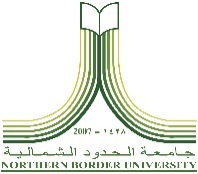 الخطط التحسينية
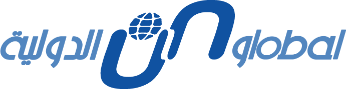 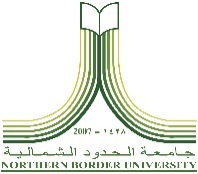 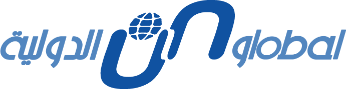 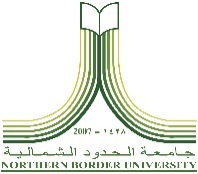 التنفيذ والمتابعة
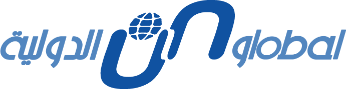 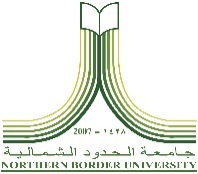 شكرا لمتابعتكم
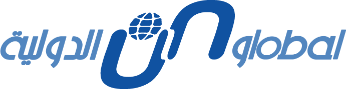